Transportation Development Credits and the creation of the MPO Revolver Fund
Regional Transportation Council
November 13, 2014
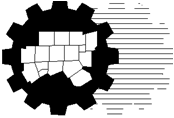 North Central Texas
Council of Governments
BACKGROUND
Previously, the Regional Transportation Council (RTC) approved staff to negotiate a transfer of up to 100 million in Transportation Development Credits (TDCs) to the Texas Department of Transportation (TxDOT).
In June 2014, the Texas Transportation Commission (TTC) approved the transfer of 100 million TDCs for a $10 million Revolver Fund.
BACKGROUND Cont.
In July 2014, the RTC was briefed on the June 2014 Unified Transportation Program (UTP) update, and approved the concept and funding amount, and asked staff to administratively amend the TIP.
Since early 2014, TxDOT and NCTCOG staff have worked to develop a mechanism to finalize the exchange.
PROPOSED SOLUTION
NCTCOG staff inventoried federally funded projects that also have local funds.
TxDOT proposes to add State/federal funds to the projects and local funds will be removed.
Then, the local funds will be used to create the MPO Revolver Fund.
Finally, 100 million in TDCs will be transferred from MPO to TxDOT account(s) to complete the exchange.
NEXT STEPS
Discuss NCTCOG letter to TxDOT with projects proposed for the exchange (Electronic Item 8.1)
Proposed Projects:
IH 35E at Belt Line Road--$9,084,580 local
IH 35E/Dickerson Parkway--$1,406,340 local
No change in total funding to these projects will occur, only a change to the type of funds. 
Anticipate that TxDOT will finalize the exchange through UTP modifications at the November 2014 TTC meeting
QUESTIONS AND COMMENTS
Christie Gotti
Senior Program Manager
Ph: 817/608-2338
cgotti@nctcog.org